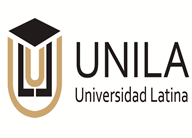 Universidad Latina, S.C. (Campus Cuernavaca).Clave de Incorporación: 6344
EQUIPO 4 
Fernando Martínez Trujillo  / Teatro IV
Ma. Andrea Zarate Arándanos/ Lógica 
Magaly Esther Sánchez García / Ingles
Ciclo escolar en el que se llevará a cabo:2018-2019.  Febrero 2019- Mayo2019.


Nombre del portafolio/Proyecto: 
ExpresArte
5.a  Productos generados en la primera sesión de trabajo. Productos:CONCLUSIONES GENERALES
Fotografías de la sesión de trabajo
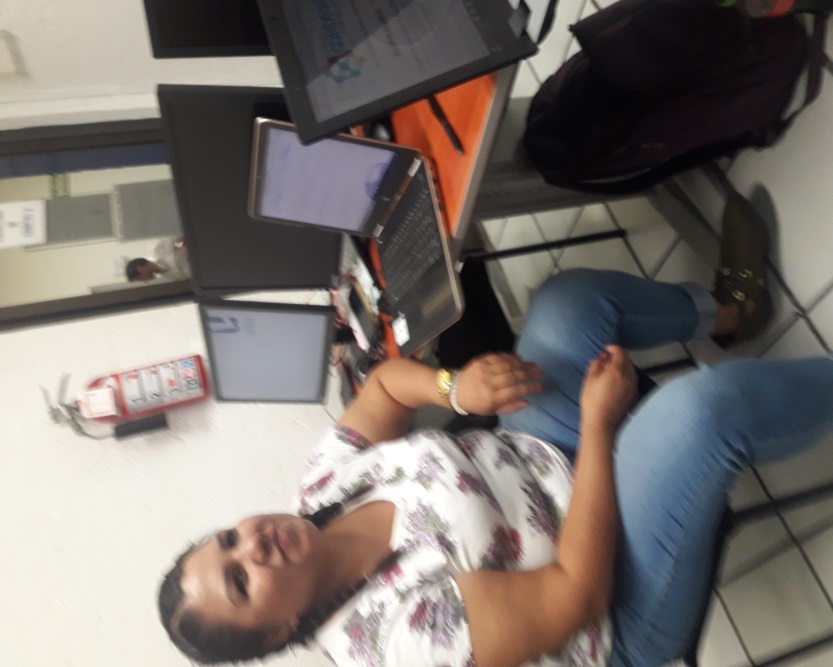 Fotografías de la sesión de trabajo
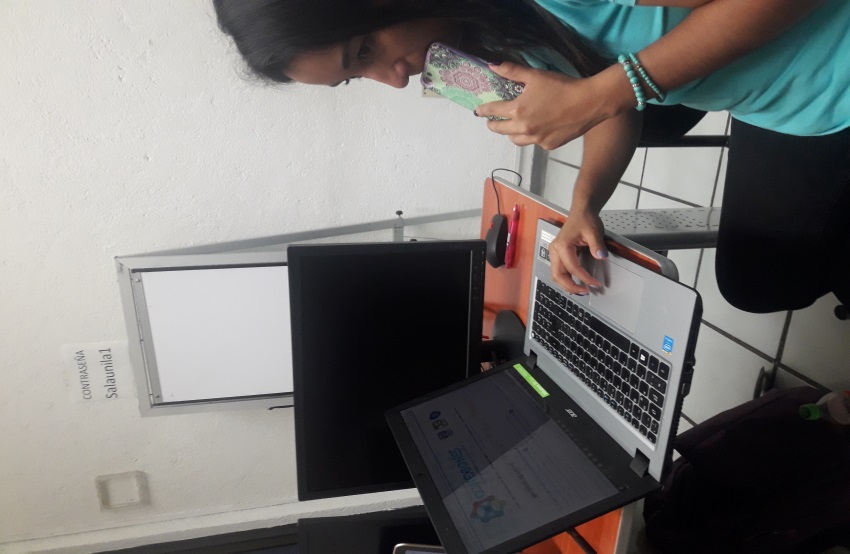 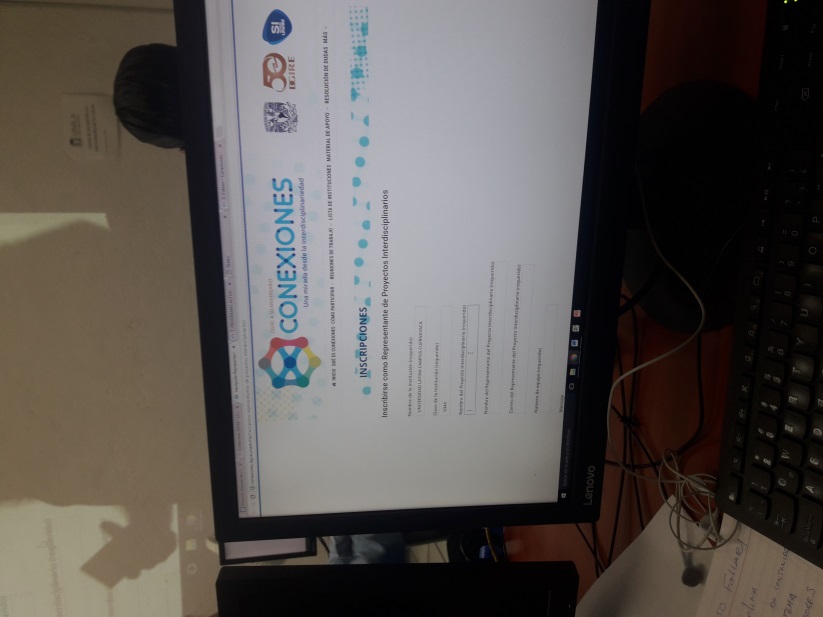 5.b    Organizador gráfico que muestre los contenidos y conceptos de todas las asignaturas involucradas  en el proyecto y su interrelación.
5.b    Organizador gráfico que muestre los contenidos y conceptos de todas las asignaturas involucradas  en el proyecto y su interrelación.
5.c Introducción o justificación  y descripción del proyecto.
Este proyecto puede potencializar los conocimientos y dar soluciones a las exigencias de la humanidad. El crear este proyecto implica innovar, descubrir y mejorar	El eje principal  es la comunicación  que se utiliza por medio del teatro, ingles y la lógica como medio expresivo del lenguaje y la cultura.
5. d Objetivo general del proyecto y de cada asignatura involucrada.
OBJETIVO GENERAL 
Vincular las diferentes posibilidades de la comunicación humana por medio del teatro, el idioma ingles y la lógica. Para mejorar  el potencial expresivo de los alumnos. 
OBEJTIVOS ASIGNATURAS: 
TEATRO: Que el alumno adquiera conocimiento básico teatral. Que el alumno desarrolle conocimientos, habilidades,  y valores que apoyen su vida escolar
5.f Contenido. Temas y productos propuestos.
TEMAS  :  El horizonte de la lógica, To be or no to  be y Ser o no ser el conflicto del ser humano. 
PRODUCTOS: Utilizar  la lógica para la resolución del conflicto dramático (opciones de finales), que serán representados en un Juego dramático, con frases y oraciones en ingles.
EVIDENCIAS 2DA SESIÓN
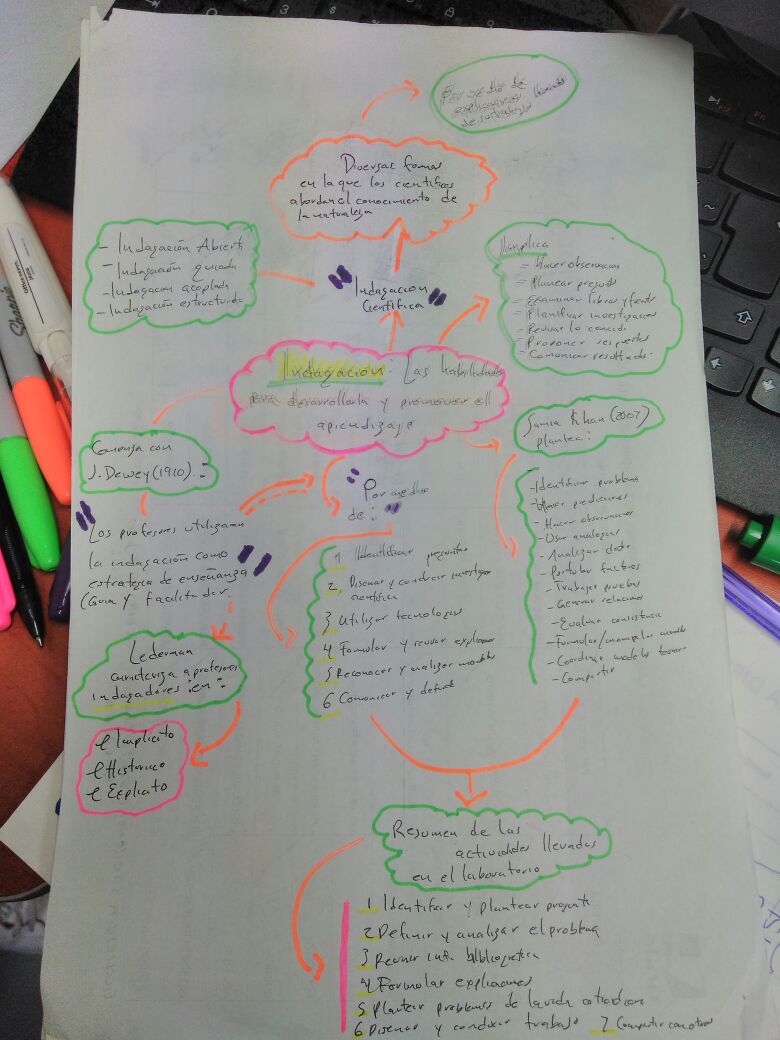 EVIDENCIAS 2DA SESIÓN
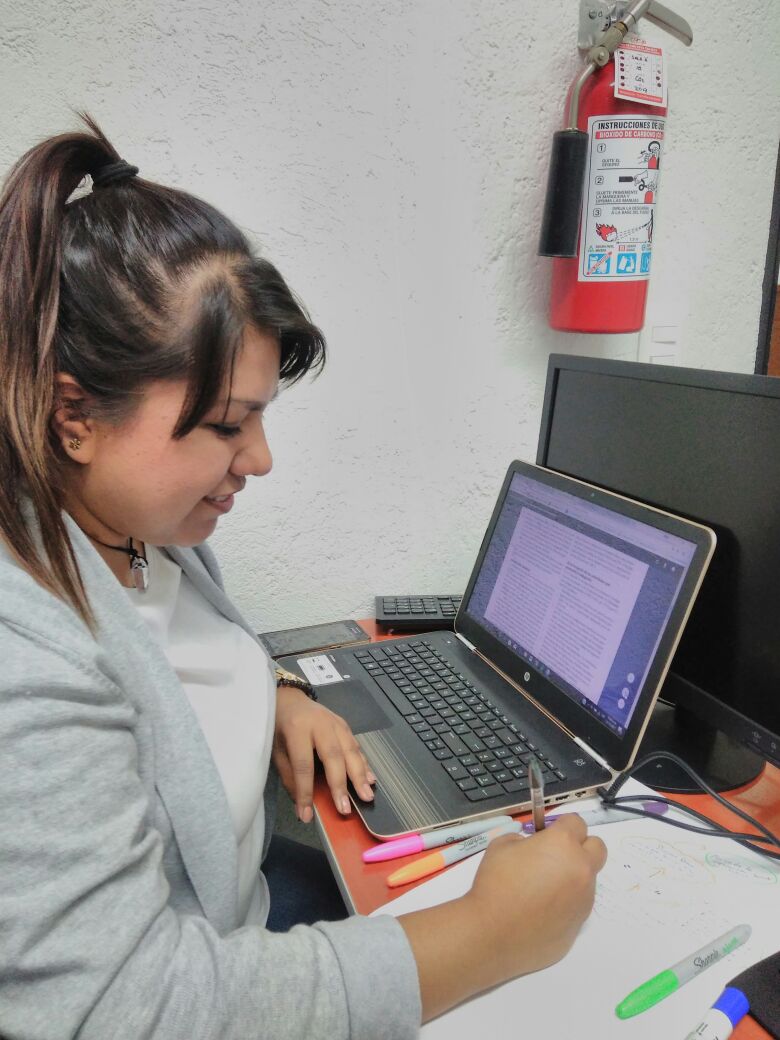